The Green Belt Movement
Radile:
                         Babić Andjela III4
                                    Stefanović katarina III4
The Green Belt Movement  ili ‘Pokret zelenog pojasa’ је organizacija sa sedištem u Najrobiju u Keniji.
Zauzima holistički pristup (humanistički pristup koji ima filizofsko i etičko značenje) razvoju.
Fokusira se na očuvanje životne sredine,razvoij zajednice i izgradnju kapaciteta.
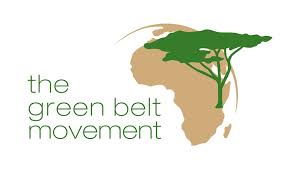 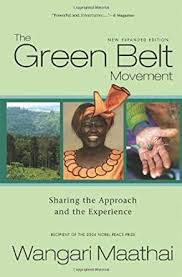 Organizaciju je osnovao profesor Vangari Maathai 1977. godine, pod pokroviteljstvom Nacionalnog saveta žena Kenije.
 Prema godišnjem izveštaju 2003. godine rečeno je da je misija GBM-a da mobilizira svest zajednice za samoopredeljenje, pravdu, pravičnost, smanjenje siromaštva i očuvanje životne sredine, koristeći drveće kao ulaznu tačku.
Pokret zelenog pojasa takođe ima za cilj da organizuje žene u seoskoj Keniji da zasade drveće, bore se protiv krčenja šuma, obnavljaju njihove glavne izvore goriva za kuvanje, stvaraju prihod i zaustavljaju eroziju tla.
Otkako je pokret nastao zasađeno je preko 51 miliona stabala, a preko 30.000 žena je obučeno u šumarstvu, preradi hrane, pčelarstvu i drugim poslovima koji im pomažu da zarade, čuvajući svoje zemlje i resurse.
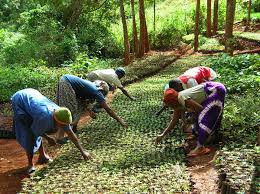 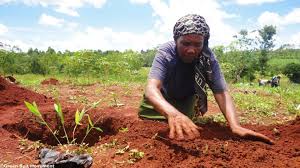 Pokret se počeo zalagati za veći demokratski prostor i veću odgovornost nacionalnih lidera. 
 Poslednjih godina, međunarodno je proširio svoje domene na kampanju i zagovaranje klimatskih promena.
Pokušavaju da se podstaknu ideje “smanjite, ponovo upotrebite, reciklirajte” u Keniji i širom sveta 
Udružio se sa Programom Ujedinjenih nacija za životnu sredinu (UNEP) u “The Billion Tree Campaign”
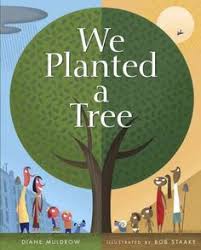 Postoje dve divizije koje čine pokret zelenog pojasa: 
Pokret zelenog pojasa Kenija (GBM Kenija) 
Belt Movement International (GBMI). 
 Pokret zelenog pojasa deluje u pet glavnih oblasti poznatih kao “osnovni programi”:
 Građansko i ekološko obrazovanje
 Očuvanje životne sredine / Sadnja drveća Safari zelenog pojasa (GBS)
 Pan afričke radionice za obuku Žene za promjene [izgradnja kapaciteta]
Nakon što je 2004. godine nagrađen Nobelovom nagradom za mir, profil Maathaia i profil pokreta "Zeleni pojas" postavljeni su širom sveta.
 Maathai je postavljena za ambasadora dobre volje u ekosistemu šumskog sliva Konga.
 Njene četiri knjige (Pokret zelenog pojasa, Nepovezani, Izazov za Afriku i dopunjavanje Zemlje) i dokumentarni film "Uzevši koren: Vizija Vangari Maathai" proširili su se i produbili ključne koncepte koji stoje iza rada i pristupa Pokreta zelenog pojasa.
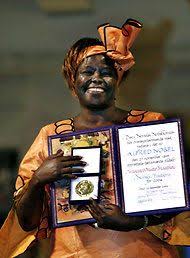 Rad Maathai-a i Pokreta zelenog pojasa i dalje stoji kao svedočanstvo moći organizovanja mosta, dokaz da je jednostavna ideja jedne osobe dovoljna da napravi značaj.
 Njeno nasleđe zaista živi kroz Pokret koji do danas ostaje u prvom planu zalaganja za očuvanje životne sredine u Keniji i postizanju velikog napretka u vraćanju i obnovi šumskog zemljišta. 
Pokret nastavlja da širi svoj horizont i uključuje rad na razvoju zajednice koji obuhvata arene očuvanja životne sredine, demokratije, jačanja zajednice i rešavanja sukoba, kako je Vangari zamislila.
HVALA NA PAŽNJI!